Урок математики2 «а»класс
подготовилаучитель начальных классов
МКОУ « БСОШ №1»
Прокофьева Марина Геннадьевна
Вычисли:
  28-6             23+20          79-40
  30+4            95-5             83+10
  16-2             46+4            58-2
Сегодня на уроке
Я научусь…
Я узнаю…
Я смогу…
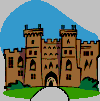 страна Геометрия
город Многоугольников


Отгадайте загадки
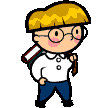 Город Многоугольников
Тема урока: « Прямоугольник и квадрат»
Вывод:

Четырёхугольник, у которого все углы прямые, называют прямоугольником
Вывод:
 Прямоугольник, у которого все стороны имеют одинаковую длину, называют квадратом.
Итог урока
Было
интересно …
Я понял, 
        что …
У меня получилось …
Было трудно …
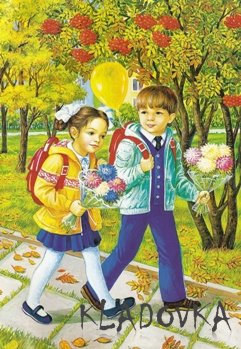 Домашнее задание:
Рабочая тетрадь, с.34, № 3,4

Спасибо за хорошую работу на уроке!